VRSNJACKO NASILJE
Dejana Blagojevic ll3
NASTANAK NASILJA
Neuspeh u zadovoljenju odredjenih motiva- frustracije motiva- moze imati negativnih posledica na psihicki zivot i ponasanje, narocito ako je rec o vaznim motivima i ponavljanim neuspesima. Veoma cesto reakcija na neuspeh je agresivnost. 
Neuspeh izaziva ne samo neraspolozenje, nego ljutnju i bes. Trazi se neko koga ce biti moguce napasti kao krivca za vlastiti neuspeh ili bar neko na kome ce se iskaliti bes.
VRSTE VRSNJACKOG NASILJA
Vrsnjacko nasilje je neželjeno, agresivno ponašanje između dece školskog uzrasta koje se vremenom ponavlja ili ima potencijal da se ponavlja. Postoji više oblika vršnjačkog nasilja:
Verbalno nasilje je najucestaliji oblik maltretiranja pojedinca koji je, najcesce, u neravnopravnom odnosu moci i podrazumeva sirenje glasina, ogovaranje, upucivanje dvosmislenih komentara, izmejavanje ili vredjanje. Ovo ja najrasprostranjeniji oblik vrsnjackog nasilja.
VRSTE VRSNJACKOG NASILJA
Socijalno nasilje – obuhvata izbegavanje, ignorisanje, isključivanje deteta iz društva, širenje ružnih tračeva
Psiholosko nasilje – Podrazumeva svaki oblik vredjanja, ismejavanja, kritikovanja, optuzivanja ili omalovazavanja. Preteći pogledi, praćenje, zastrašivanje, ignorisanje.
Fizicko nasilje –Podrazumeva primenu fizicke sile na drugu osobu, odnosno zrtvu, koja se najcesce ogleda u udaranju, samaranju, grebanju. Fizicko nasilje se ponavlja i ucestalost napada i ozbiljnost povrede svaki put je veca.
VRSTE VRSNJACKOG NASILJA
Digitalno nasilje – nasilje koje se odvija putem društvenih mreža, SMS poruka, četa i internet sajtova. Primeri digitalnog nasilja su: sirenje neistina, slanje pretnji preko platforme za razmenu poruka, lazno predstavljanje i slanje neprikladnih poruka drugima u tudje ime.
Seksualno nasilje – nepristojno i neprimereno dodirivanje po intimnim delovima tela, kao i dobacivanje vulgarnih komentara (tipičnije za doba puberteta).
POSLEDICA VRSNJACKOG NASILJA
Koliko vršnjačko nasilje utiče na maloletnike, pokazuje i slucaj Alekse Jankovića, koji je zbog torture 10. maja 2011. skočio kroz prozor s trećeg sprata zgrade u kojoj je živeo, naočigled mlađe sestre. Deci nije lako da se izbore sa mukama koje preživljavaju u školskim klupama, a neretko ni roditelji nisu u mogućnosti da ih otrgnu i izvuku iz tog pakla. Nažalost, ni Aleksini roditelji nisu mogli da se izbore sa teretom koji je preživljavao njihov sin. Dečak je bio u teškom psihičkom stanju, nasilje je toliko loše uticalo na njega da je morao da pije i lekove.
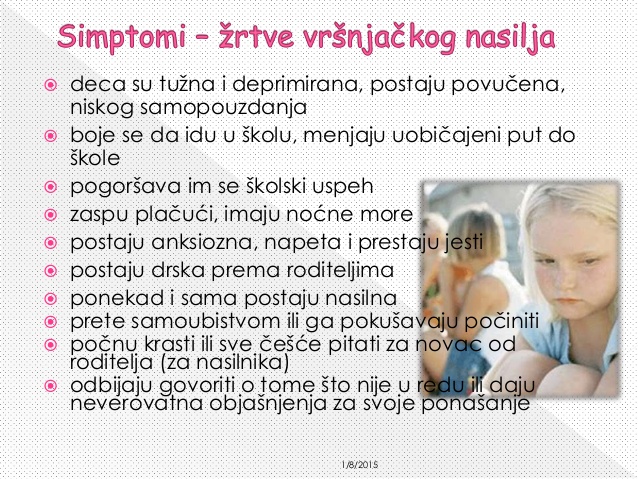 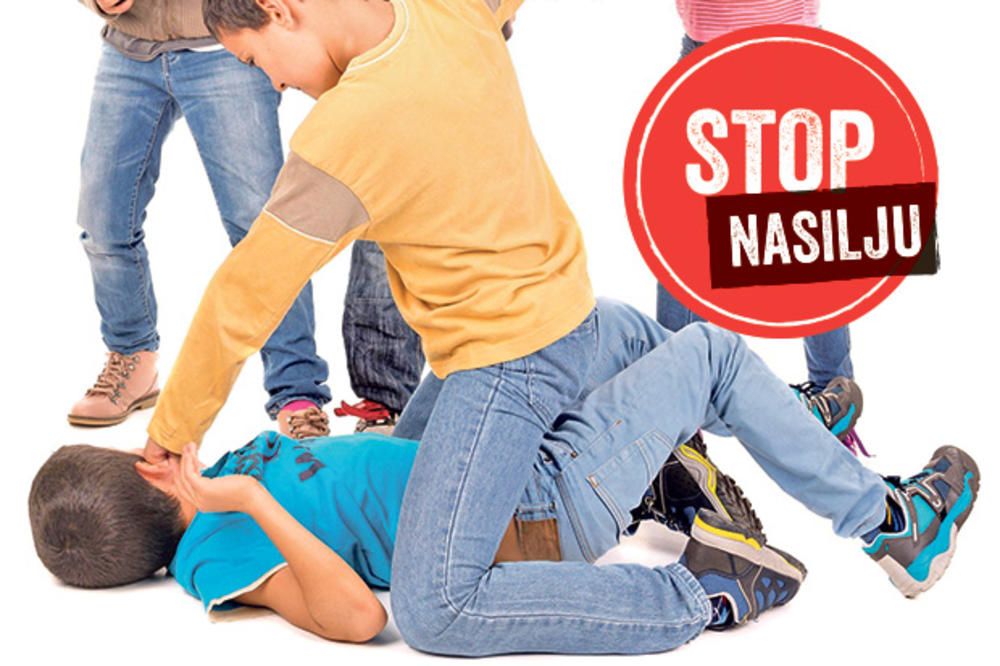 ZAKLJUCAK
Mnogo je razloga zbog kojeg odredjene osobe postaju nasilnici.  Vecinom su determinirani temperamentom, licnoscu, nasledjen, ali ono sto je relevantno jeste da su to samo predispozicije za eventualnu pojavu nasilnistva. Najveci uticaj za pojavu istog, jesu faktori okoline kao i porodica. Ono sto je bitno jeste da nasilnistvo ne treba tolerisati, jer cutanje je znak odobravanja, a to zapravo jos vise podstice nasilje. Dakle, potrebno je organizovanje tretmana, razgovora zajedno sa decom i roditeljima, ukljuciti roditelje u socijalizaciju nasilnih licnosti, nastojati da osveste pozitivne osobine i usmeravati ik ka tom cilju.
STA TREBA DA URADIMO UKOLIKO TRPIMO NASILJE ILI PRIMETIMO NASILJE
Ukoliko trpimo nasilje ili vidimo da je neko zlostavljan, to prvo moramo da kazemo roditeljima, a zatim i strucnim licima. Kao na primer psihologu i pedagogu skole, socijalnoj sluzbi, policiji. Što više ljudi zna što se događa i kako se ti pri tome osjećaš to je veća šansa da će ti neko pomoći. Ako trpiš i cutis, sanse da neko sazna sta se događa i pomogne su male. A mnogi nasilnici nastavljaju zlostavljati baš zato jer niko ne reaguje. Isto tako vazno je da se ne plasimo, da podignemo na visi nivo nase samopouzdanje i zatrazim neciju pomoc. Ako primetimo da neko trpi nasilje, moramo da pomognemo toj osobi, zato sto nasillje jako utice na psihu samim tim moglo bi se desiti da zrtva ne moze da izdrzi i pronadje spas u samoubistvu. Ako ne mozemo da pomognemo, potrebno je prijaviti svaki vid nasilja ovlascenim licima.
https://youtu.be/QS2ttY8RytY      https://youtu.be/j2bQq4b_FJY
https://youtu.be/-ctNr7wXhQY
https://youtu.be/CXmXUeVle7k
https://youtu.be/Iu1mbPQEhAA 
Ovo je prvi deo Aleksine price https://youtu.be/AKOllEKQvjc